Муниципальное образование «Городское поселение Оршанка»
Бюджет для граждан
О проекте решения Собрания депутатов муниципального образования 
«Городское поселение Оршанка»
«О бюджете муниципального образования
«Городское поселение Оршанка» 
на 2020 год и на плановый период 2021 и 2022 годов»
Что такое «Бюджет для граждан»?
«С 2013 года на всех уровнях управления следует регулярно публиковать 
(размещать в сети Интернет) брошюру «Бюджет для граждан»
В.В.Путин 
Бюджетное послание Президента РФ 
Федеральному собранию от 13.06.2013 
«О бюджетной политике в 2014 - 2017 годах»
«Бюджет для граждан» - это упрощенная версия бюджетного документа, которая использует неформальный язык и доступные форматы, чтобы облегчить для граждан понимание бюджета.
«Бюджет для граждан» познакомит вас с основными положениями проекта бюджета муниципального образования «Городское поселение Оршанка» на 2020 год и на плановый период 2021 и 2022 годов
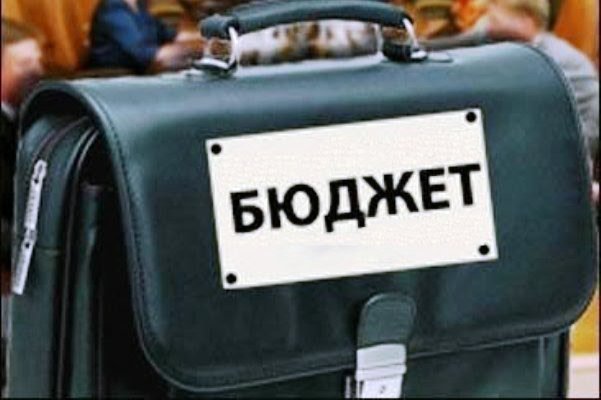 Основные понятия
Доходы бюджета  - 
поступающие в бюджет денежные средства
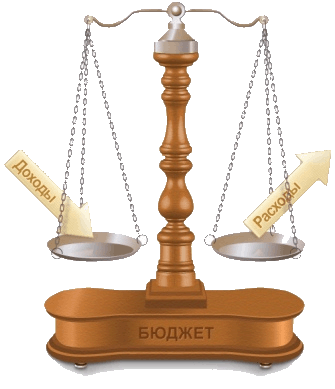 Расходы бюджета -
выплачиваемые из бюджета денежные средства
Дефицит бюджета - превышение расходов бюджета над его доходами
Профицит бюджета - превышение доходов бюджета над его расходами
Важно: 
	Обязательное требование, предъявляемое к составлению и утверждению бюджета – это его сбалансированность
Составление проекта бюджета на 2020 год и на плановый период 2021 и 2022 годов основывается на :
Бюджет муниципального образования «Городское поселение Оршанка» принимается на очередной финансовый год и на плановый период
Задачи бюджетной политики  муниципального образования на 2020 -2022 годы :
обеспечение долгосрочной сбалансированности и устойчивости бюджетной системы муниципального образования в условиях ограниченности доходных источников;
повышение экономической эффективности и результативности имеющихся инструментов программно-целевого управления и бюджетирования;
самостоятельности и устойчивости бюджетной системы муниципального образования; 
совершенствование процедур предварительного и последующего контроля, в том числе уточнение порядка и содержания мер принуждения к нарушениям в финансово-бюджетной сфере;
создание условий для повышения качества предоставления муниципальных услуг;
минимизация принятия новых расходных обязательств исходя из обоснованности социальной и бюджетной эффективности их реализации; 
недопущение роста кредиторской задолженности бюджета  муниципального образования;
повышение прозрачности, открытости и доступа для граждан  к информации о бюджетном процессе, в том числе в рамках создаваемой на федеральном уровне государственной интегрированной информационной системы управления общественными финансами «Электронный бюджет».
Основные показатели прогноза социально-экономического развития
Прогноз основных параметров  бюджета  на 2020-2022 годы
Доходы бюджета
Нормативы отчислений в 2020-2022 Г.Г.
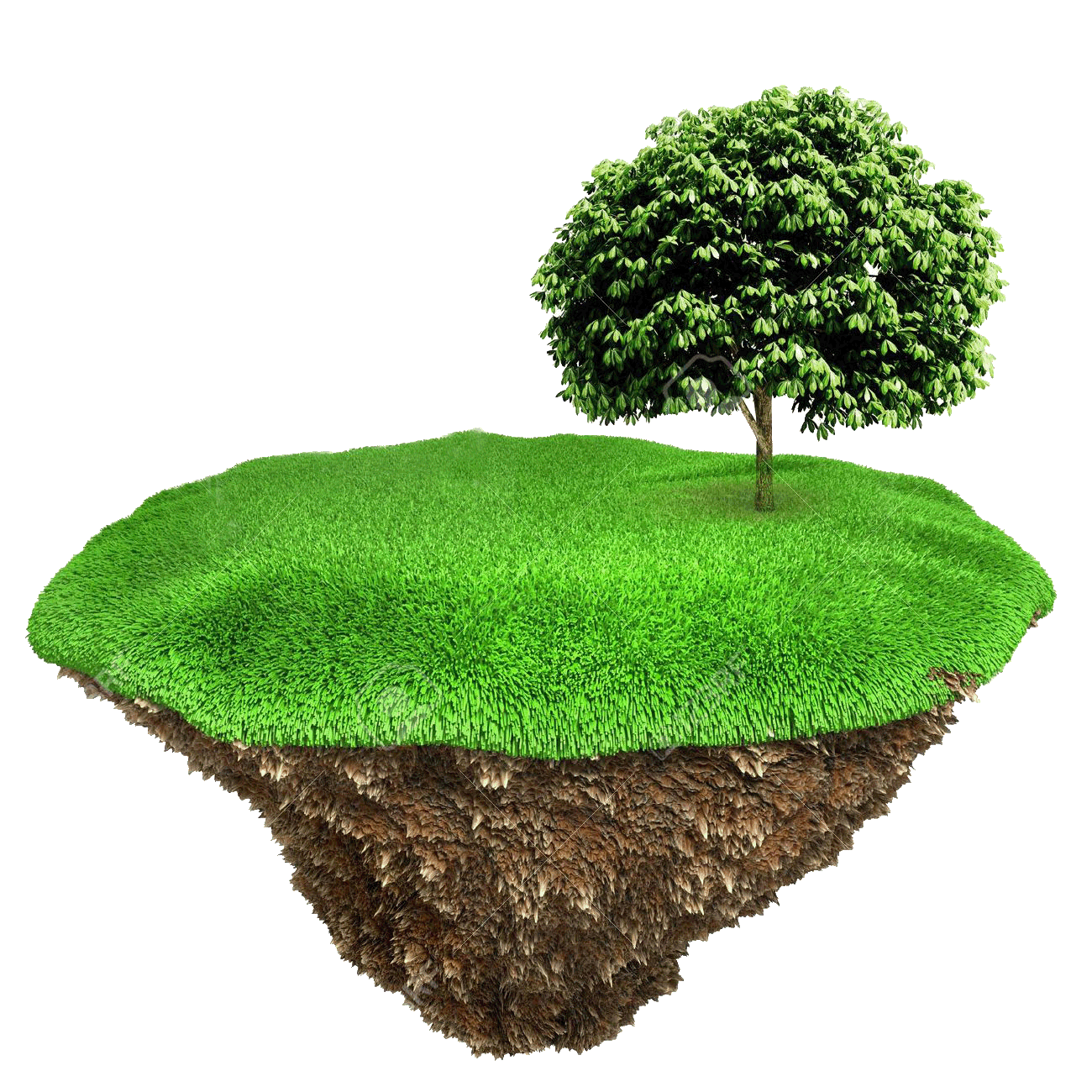 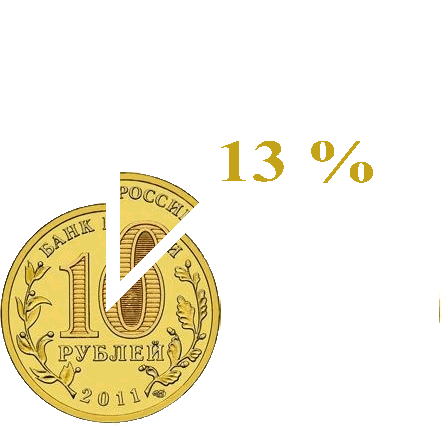 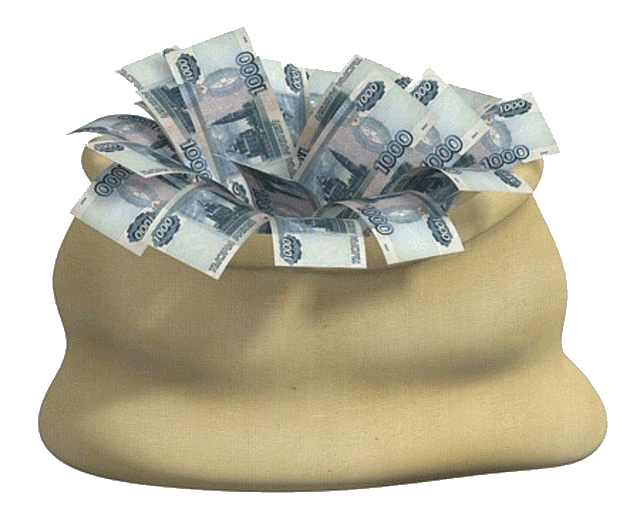 10%
100%
Налог на доходы физических лиц
Земельный налог
БЮДЖЕТ поселения
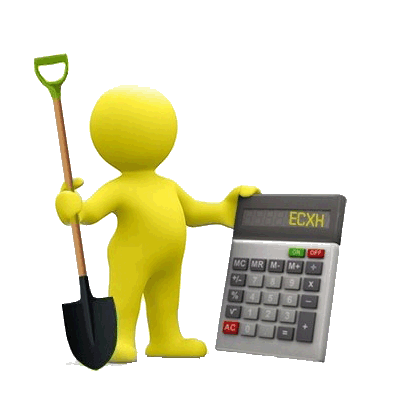 100%
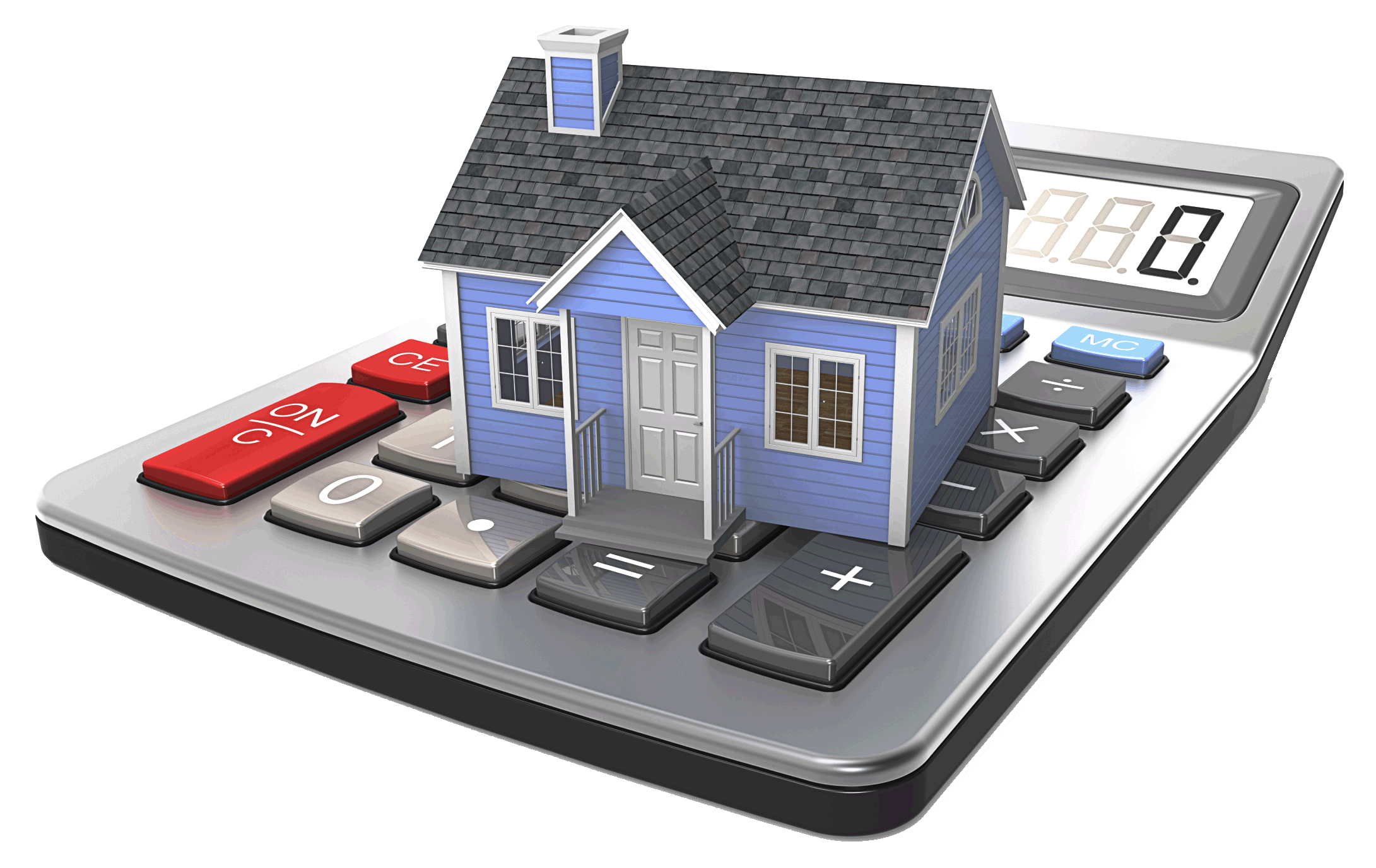 50%
100%
100%
50%
Налог на имущество физических лиц
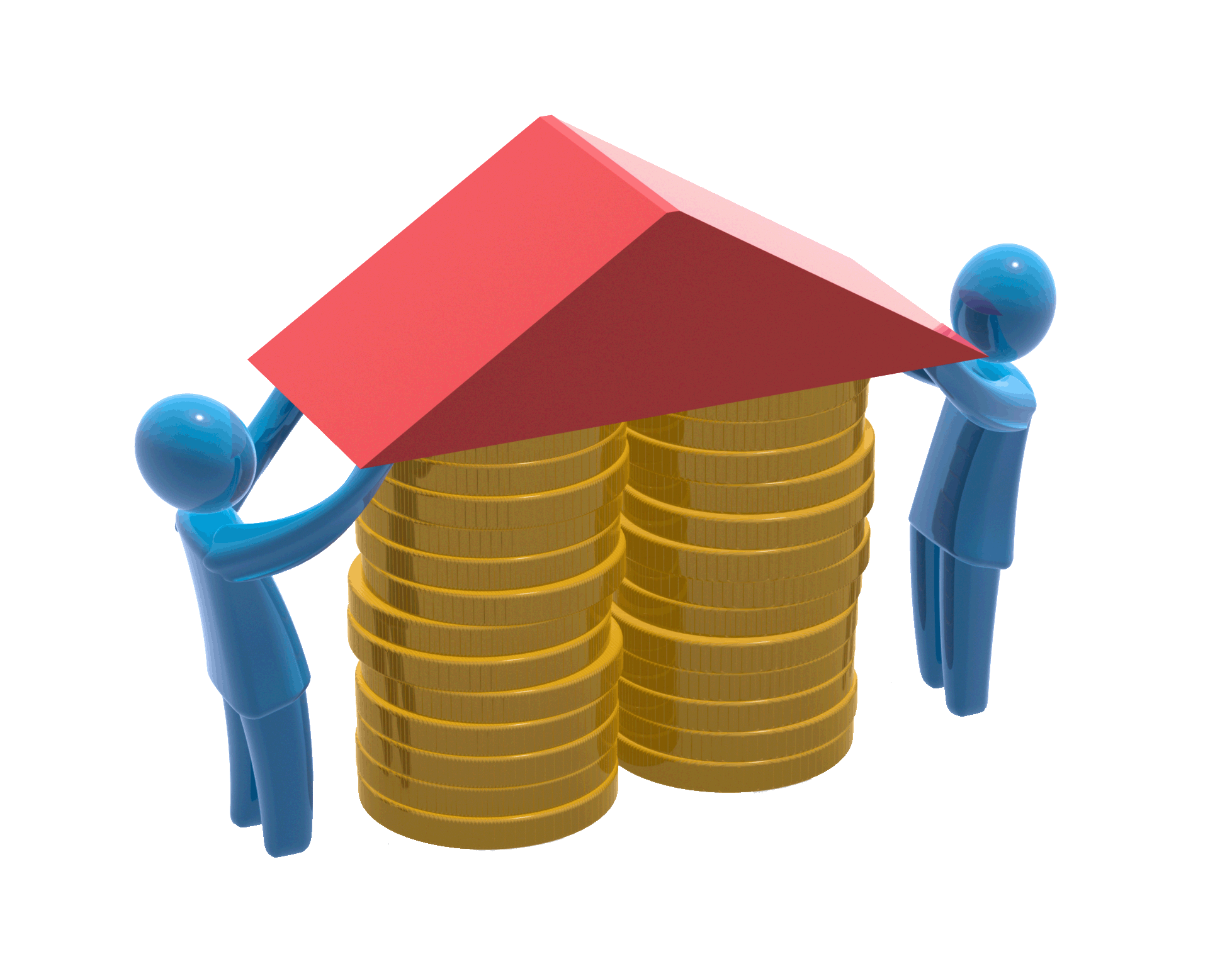 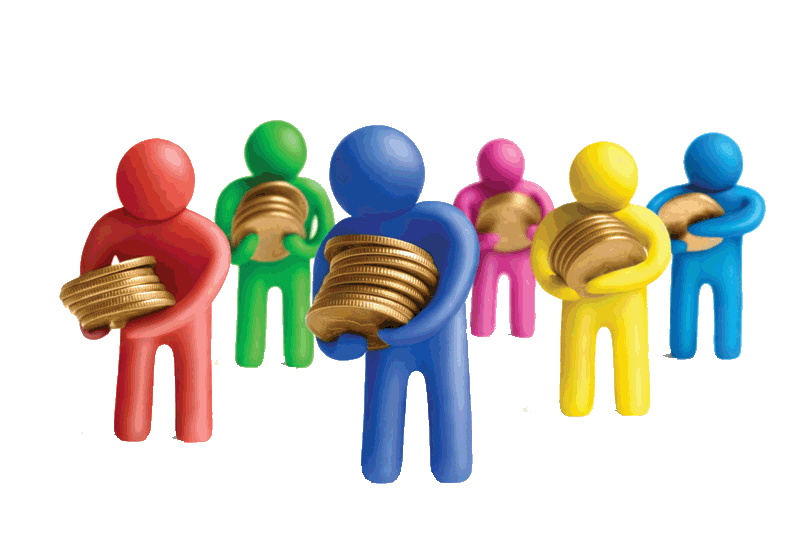 Единый сельскохозяйственный налог
Государственная пошлина
Доходы от продажи и аренды земли
Доходы от продажи и аренды имущества
Поступления налоговых и неналоговых доходов
Межбюджетные  трансферты – основной вид безвозмездных перечислений
Безвозмездные поступления
Расходы бюджета
РАСХОДЫ  БЮДЖЕТА  - выплачиваемые из бюджета  денежные средства
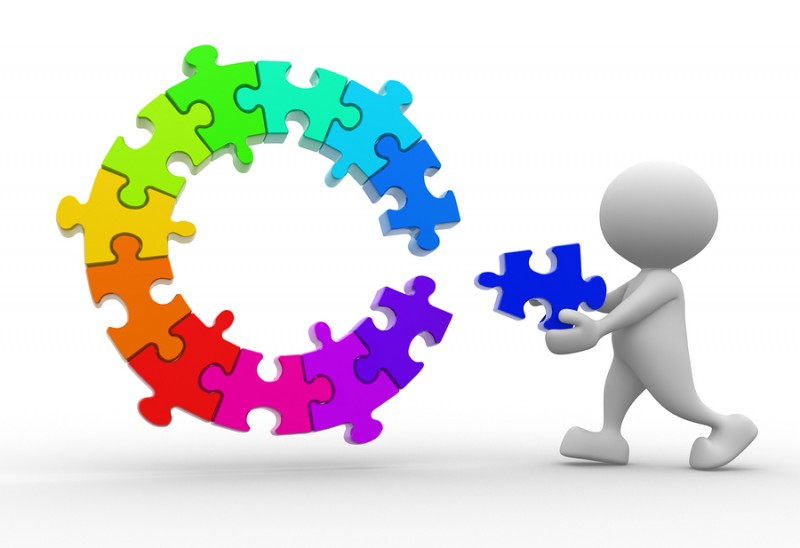 РАСХОДЫ  БЮДЖЕТА  распределены по:
• Разделам бюджетной классификации
• Главным распорядителям
• Муниципальным программам
Основное отличие бюджета на планируемый период – это принятие  программного бюджета. 
Программный принцип формирования бюджета направлен на повышение эффективности расходования бюджетных средств
Расходы бюджета
тыс. рублей
Переход к программно - целевому методу планирования
1 муниципальная программа
"Социально-экономическое развитие муниципального образования «Городское поселение Оршанка" на 2020-2025 годы"
Муниципальная программа – это документ, определяющий: 
• цели и задачи политики поселения в определенной сфере;
• способы их достижения;
• примерные объемы используемых финансовых ресурсов
Расходы на реализацию муниципальной программы в 2020-2022 г.Г.
тыс. рублей
О финансовом отделе
Разработчиком презентации «Бюджет для граждан» является финансовый отдел муниципального образования  «Оршанский муниципальный район»
Основные задачи отдела:
1.	Составление проекта бюджета на очередной финансовый год и плановый период;
2.	Организация исполнения бюджета;
3.	Осуществление финансового контроля за исполнением бюджета.
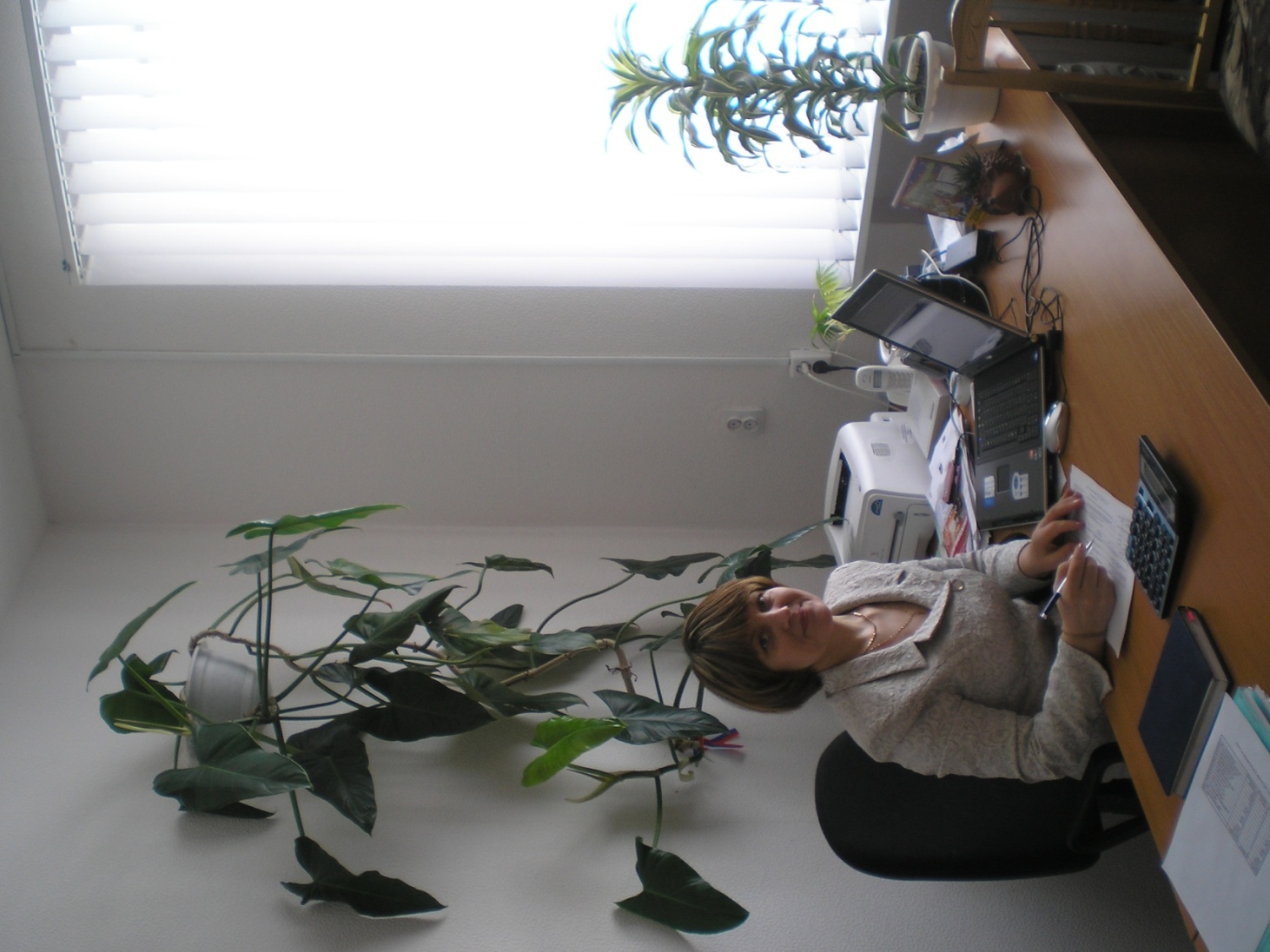 Контактная информация: 

Руководитель       Семенова Ираида Геннадьевна
Адрес                     245250, РМЭ, Оршанский район, 
	          пгт.  Оршанка, ул. Советская, д. 109
Адрес электронной почты      rfo-ors@minfin.mari.ru
Режим работы                         С 8-00 до 17-00
                                    Перерыв на обед с 12-00 до 13-00
                                             Выходные дни – Сб., Вс.
Спасибо за внимание!